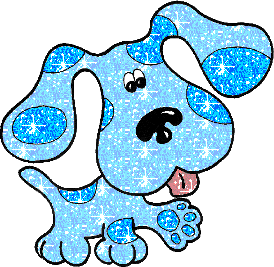 Present PERFECT
PRESENT PERFECT – это когда
действие произошло и завершилось. Время действия не имеет значение. Важно, что к моменту речи оно завершилось и мы имеем дело с результатом последствия.
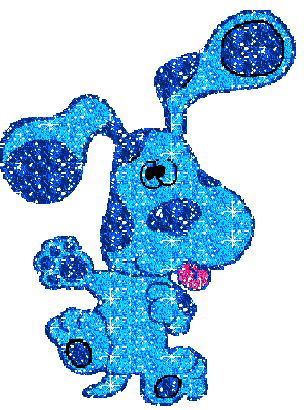 Запомни формулу:
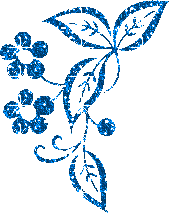 have
                                   has         ed (3)
I, we, you, they.
He, she, it.
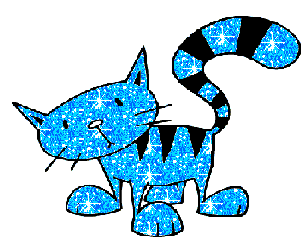 Как написать отрицательное предложение?
Надо к вспомогательному глаголу have или has добавить отрицательную частицу not. 
    пример:
   I have not read this book.
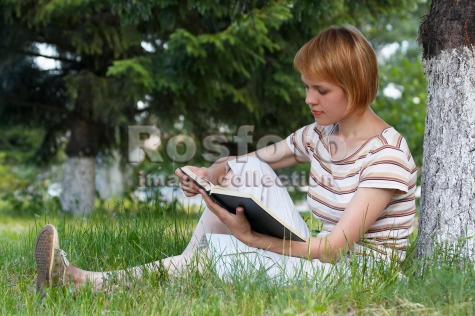 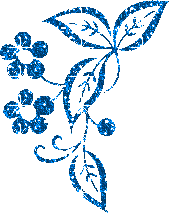 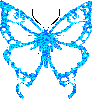 Как написать вопросительное предложение?
Надо на первое место поставить глагол связку ( have, has) затем поставить местоимение    
    ( I, you, we, he…).
    пример:
    Has he written the story?
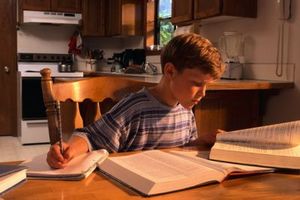 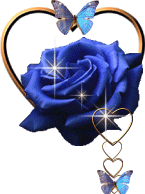 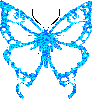 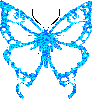 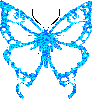 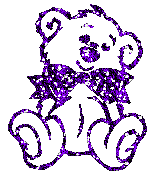 Короткие ответы.
Для образования кратких ответов необходимо использование вспомогательного глагола – have или has  
     пример:
    Mary: Has he written the story?
    Bob: Yes, he has. / No, he hasn't.
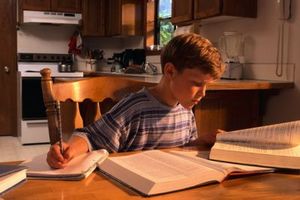 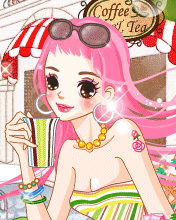 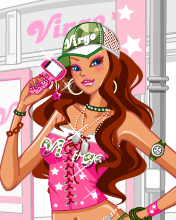 Слова-помощники для Present Perfect.
Still (еще) – встречается в отрицательных предложениях, между местоимением и глаголом помощником.    
  Пример:
  She still hasn`t  finished her lunch.
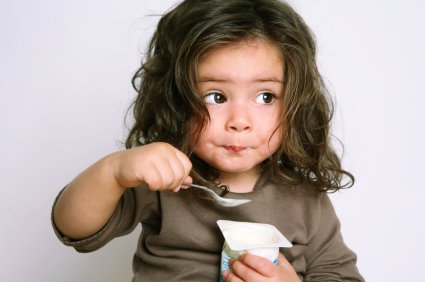 Already (уже)– в положительном предложение
   между вспомогательным глаголом и глаголом.
 Пример:
He`s  already watched the cartoon.
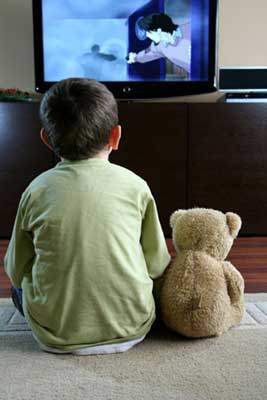 А где эти слова- помощники используются?
Later – позже.
Ever – когда – либо.
Never – никогда.
Before – до этого.
So far – до тех пор.
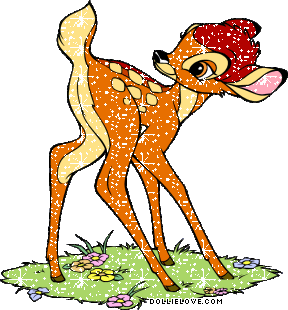 Just – мы используем, когда говорим о том 
  что произошло только – что. В предложении стоит между глаголом связкой и глаголом.
Пример:
I have just broken your vase.
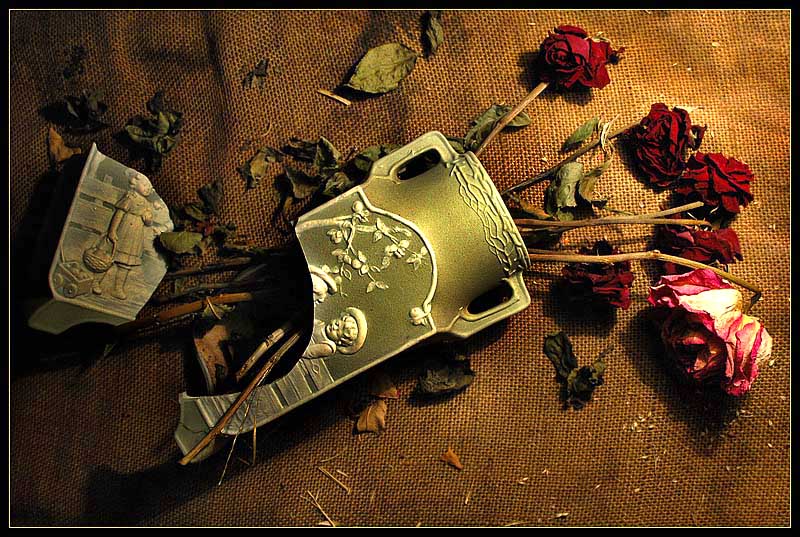 Recently – мы используем тогда, когда говори о том, что случилось в последнее время. Используем в конце предложения.
 Пример:
Has Martin seen his doctor recently?
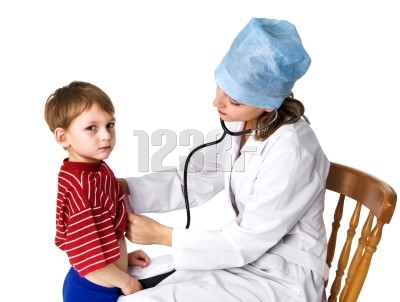 For – мы используем тогда, когда говорим, 
    сколько времени прошло до нынешнего момента.
Пример:
I haven`t  seen you for six minutes.
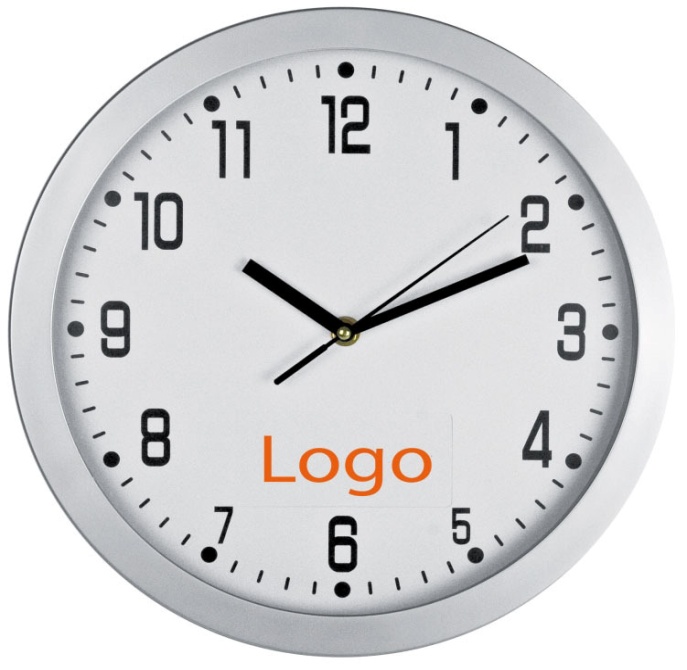 Since – мы используем тогда, когда говорим , с какого момента в прошлом     что –  нибудь происходит.
  Пример:
I haven`t  seen you since my birthday.
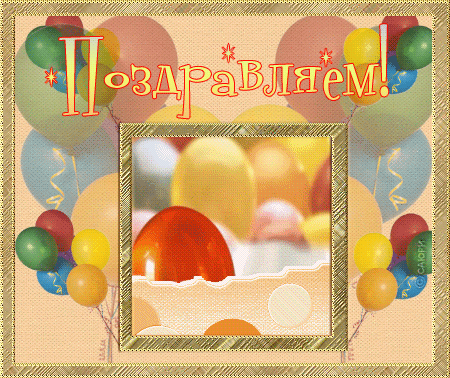 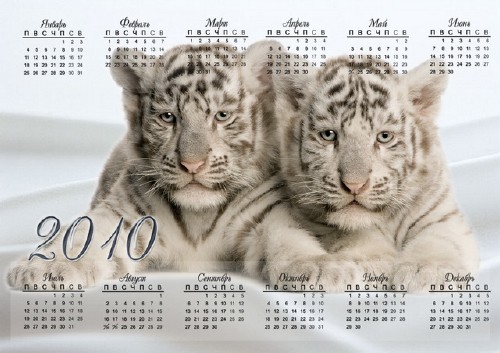 Yet – встречается в конце предложений. 
    В отрицательных предложениях означает ещё. В вопросительных предложениях обозначает  уже. Не используется в положительных предложениях!
Пример:
Has he bought a car  yet?
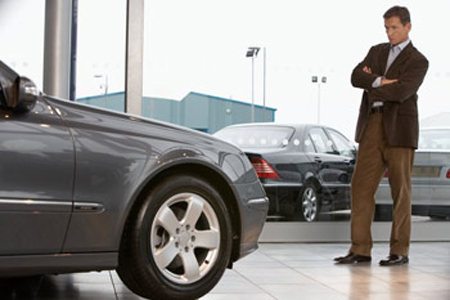 Later, ever, since ,yet, for.
Recently, never ,before.
Already ,so far, still, just.
Memories them – it`s  a must!
Давай вместе прочитаем этот стишок!
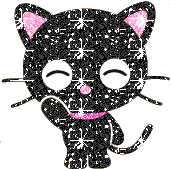 Составь свои предложения!
JUST
STILL
YET
ALREDY
EVER
SO FAR
FOR
NEVER
SINCE
BEFORE
RECENTLY
LATELY
Конец
Работу выполнила ученица 6 «А» класса
Самойлова Наташа.
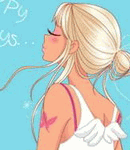 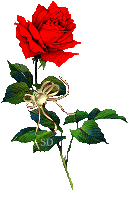 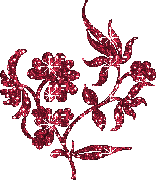 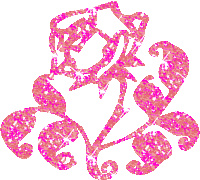 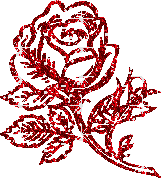 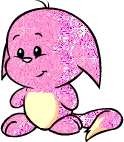 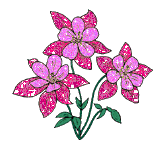 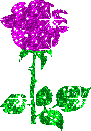 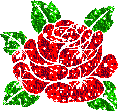